[Speaker Notes: www.4tons.com
Pr. Marcelo Augusto de Carvalho]
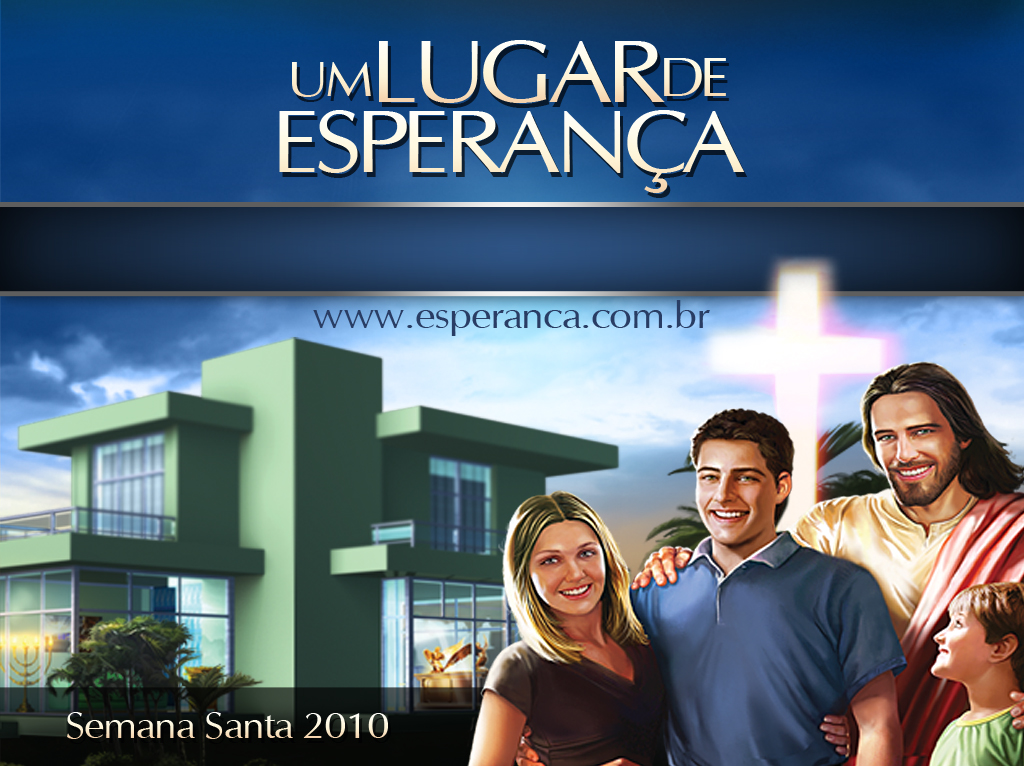 Esperança de Amor
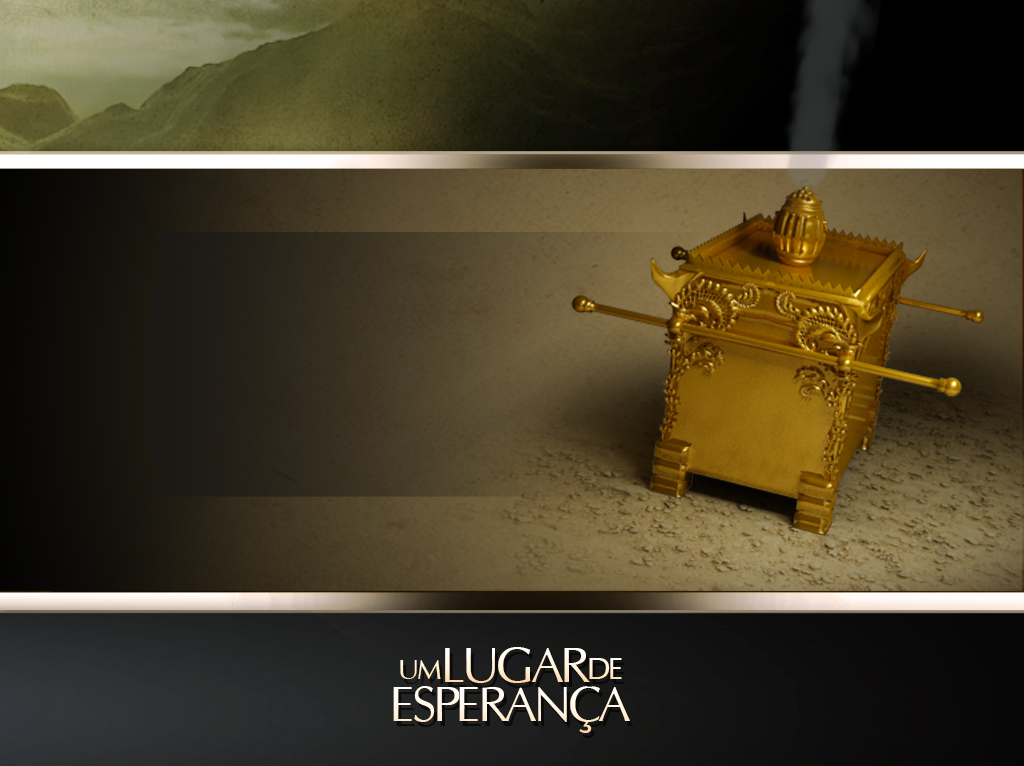 Um móvel importante no santuário era o altar de incenso. Ele era assim chamado porque o sacerdote queimava incenso nesse altar diariamente.
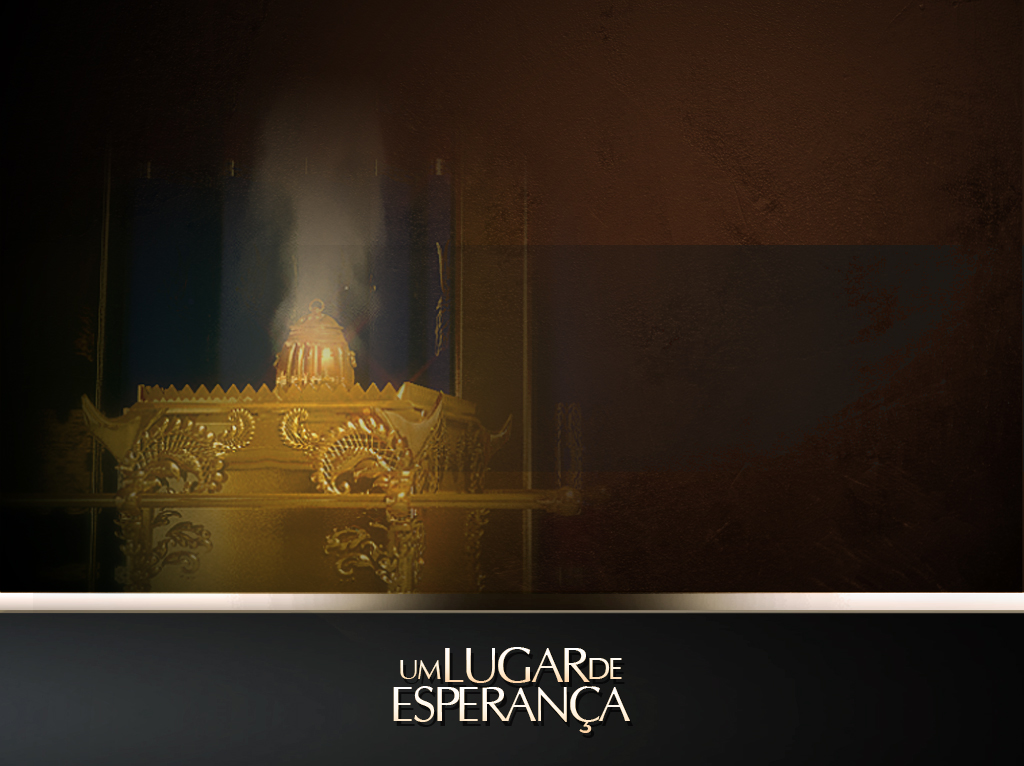 O incenso enchia o santuário com um suave aroma e difundia sua fragrância pelos arredores do tabernáculo.
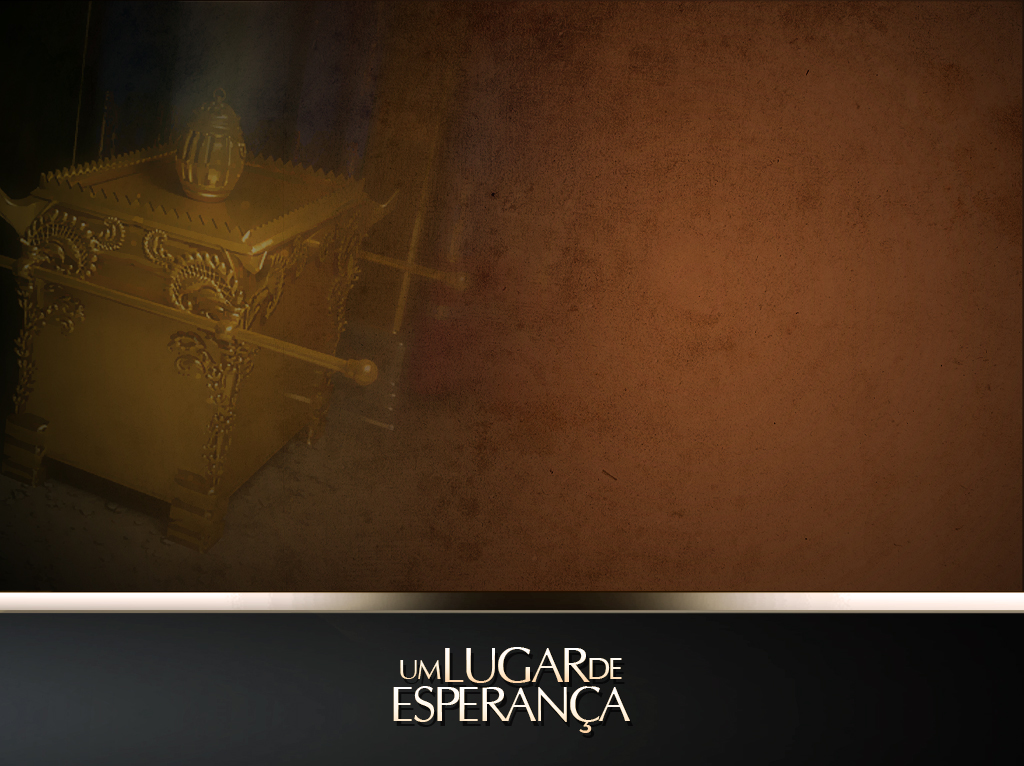 Nesse altar, o sacerdote também oferecia o sangue sacrifical em favor dos pecadores. Profundas lições eram ensinadas ao povo de Deus mediante os ritos do altar de incenso.
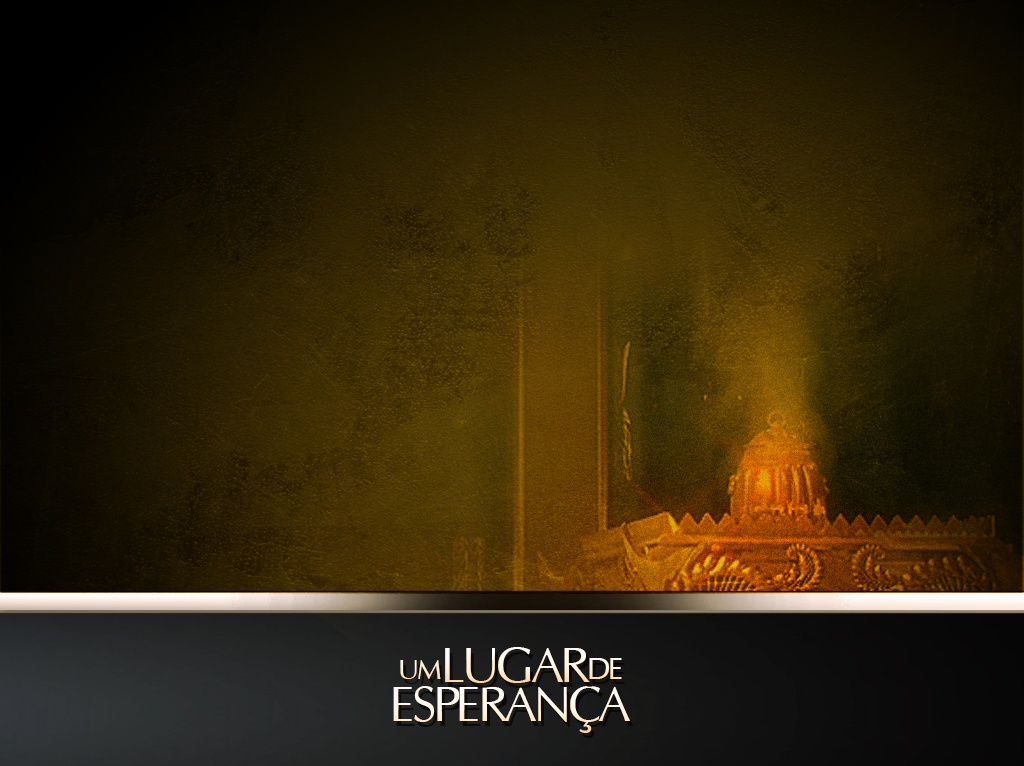 A aplicação do sangue no altar de incenso significava o registro do pecado no santuário até o Dia da 
Expiação...

...Quando, mediante ritos especiais, o santuário era purificado e o pecado era lançado definitivamente sobre a cabeça do originador do pecado.
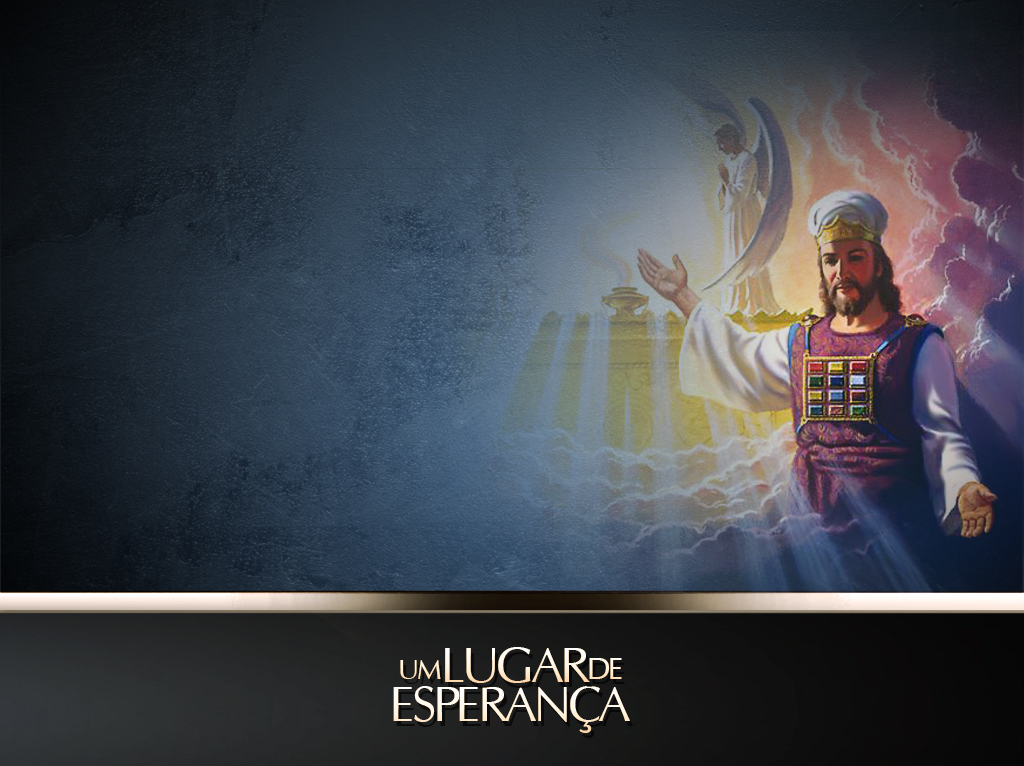 A obra do sacerdote no altar de incenso era uma antecipação 
profética da obra de Cristo em favor dos pecadores no 
santuário celestial.
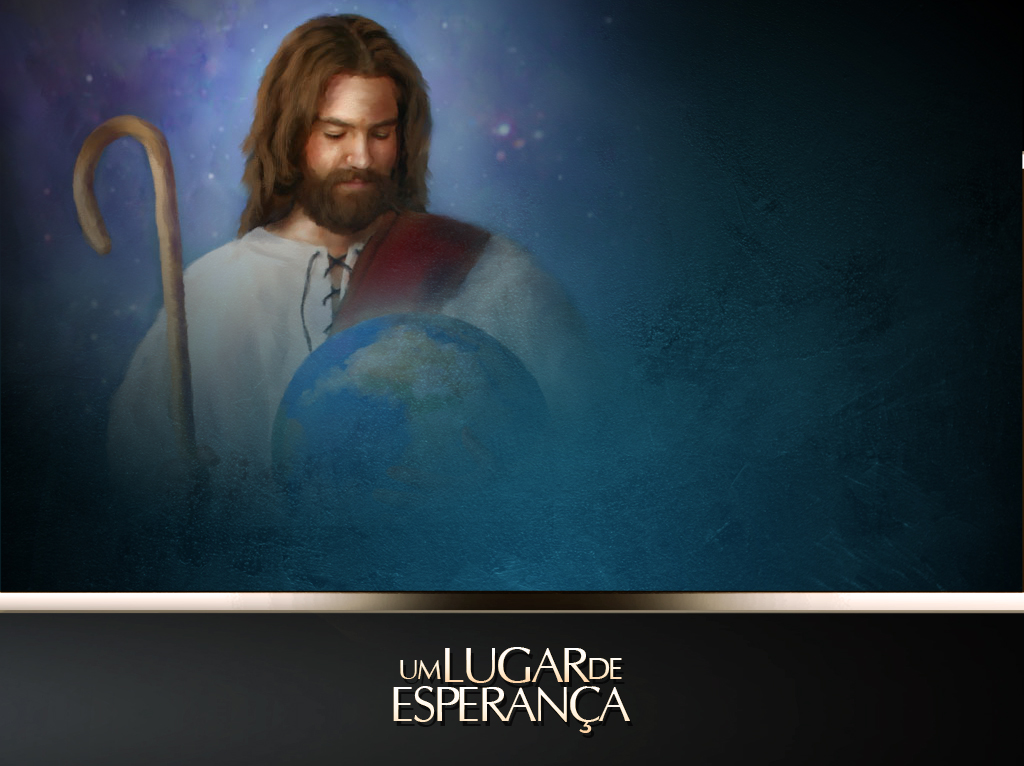 Cristo morreu por nossos pecados e subiu ao céu para oferecer ao Pai os méritos de Seu sangue derramado na cruz do Calvário. 

Hoje, Cristo está no santuário celestial intercedendo por toda a humanidade.
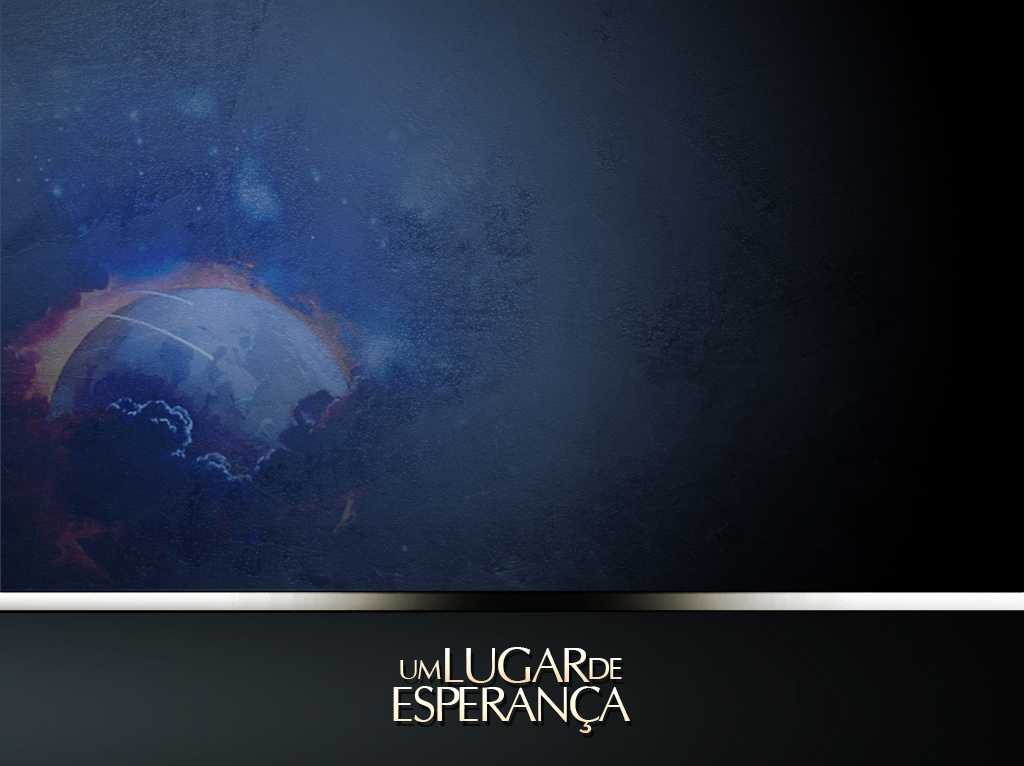 O amor infinito de Jesus fez com que Ele sofresse a morte de Cruz para nos livrar do pecado e da culpa, e é por este amor um dia este planeta será purificado do pecado e de suas conseqüências.
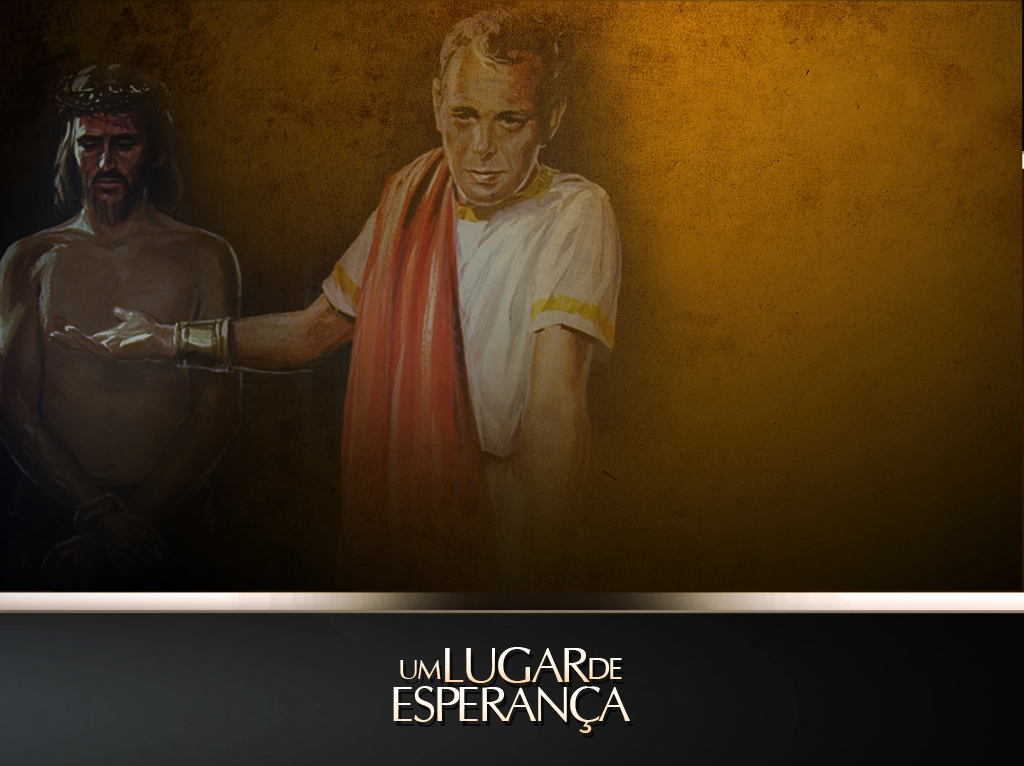 “Ninguém tem maior amor do que este: de dar alguém a Sua própria vida pelos Seus amigos” 
João 15:13.
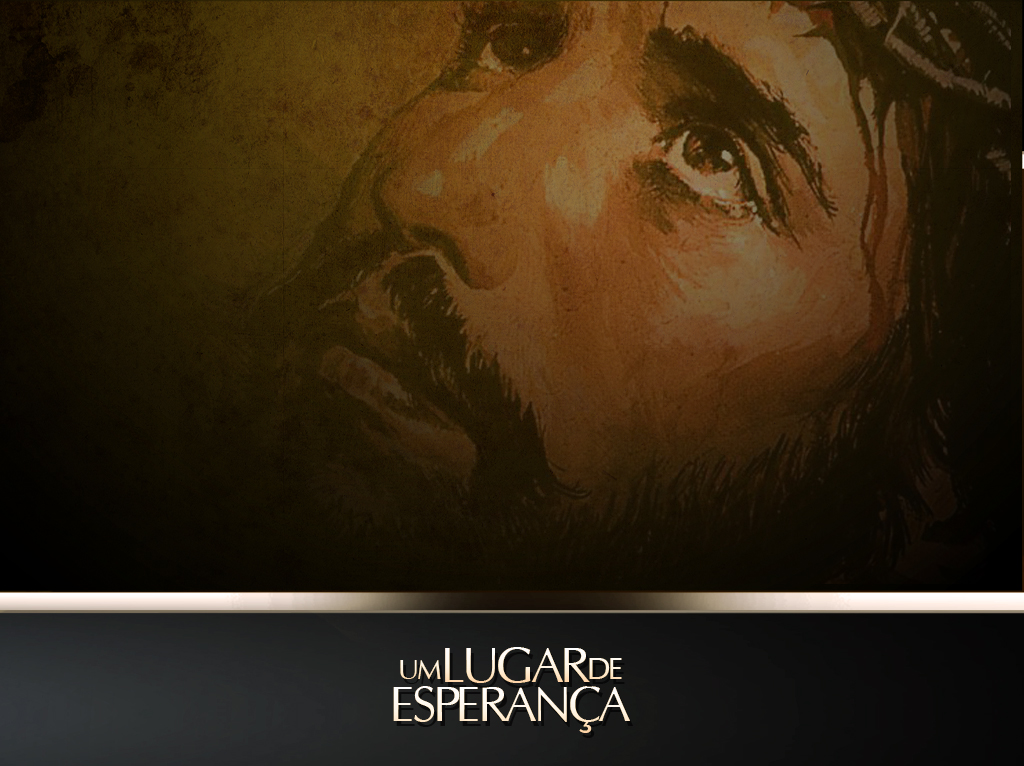 A Bíblia diz que “Deus amou ao mundo de tal maneira que deu o Seu Filho unigênito, para que todo o que nEle crê não pereça, mas tenha a vida eterna” João 3:16.
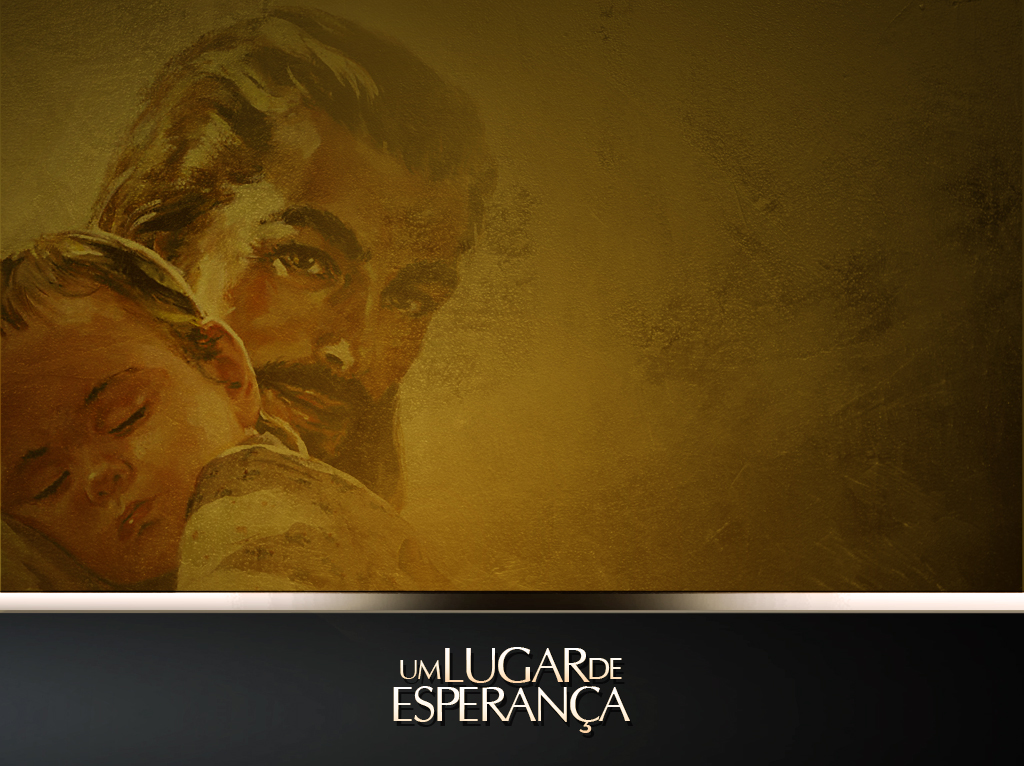 O Amor de Deus é 
Incondicional
Não importa em quais 
circunstâncias estejamos 
vivendo ou em que situações estejamos envolvidos, Deus nos ama porque seu amor é incondicional.
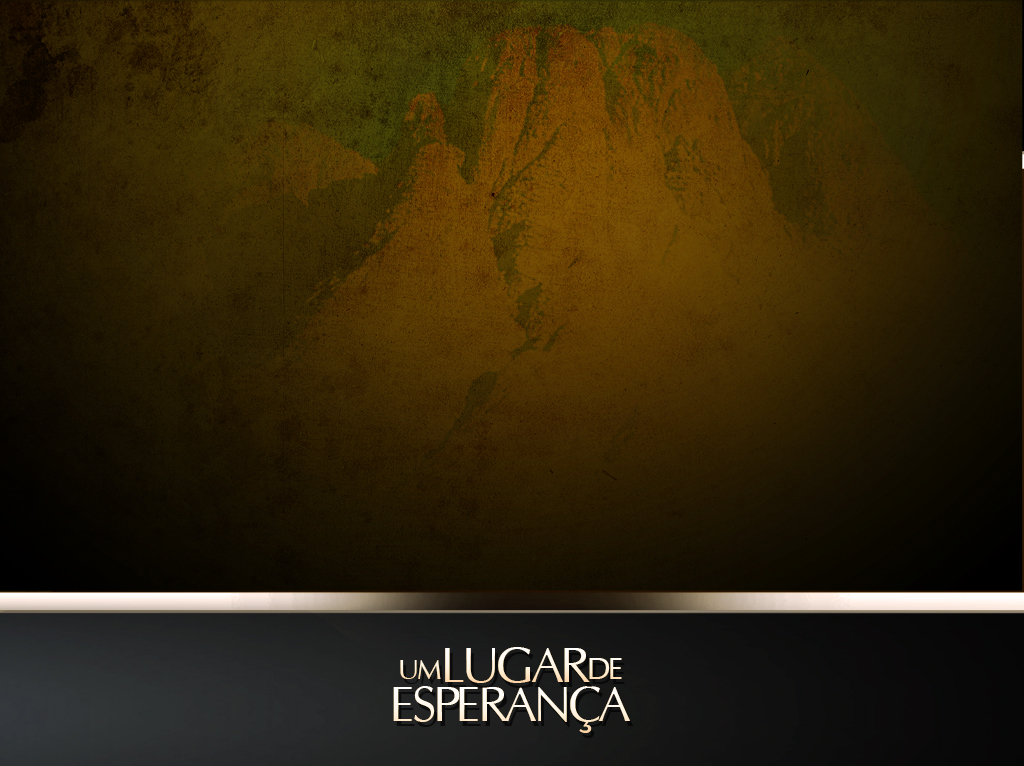 “Pois as montanhas se retirarão, e os outeiros serão removidos; porém, a minha benignidade não se apartará de ti, nem será removido ao pacto da minha paz, diz o Senhor, que se compadece de ti”

Isaías 54:10  -  Isaías 43:1-2
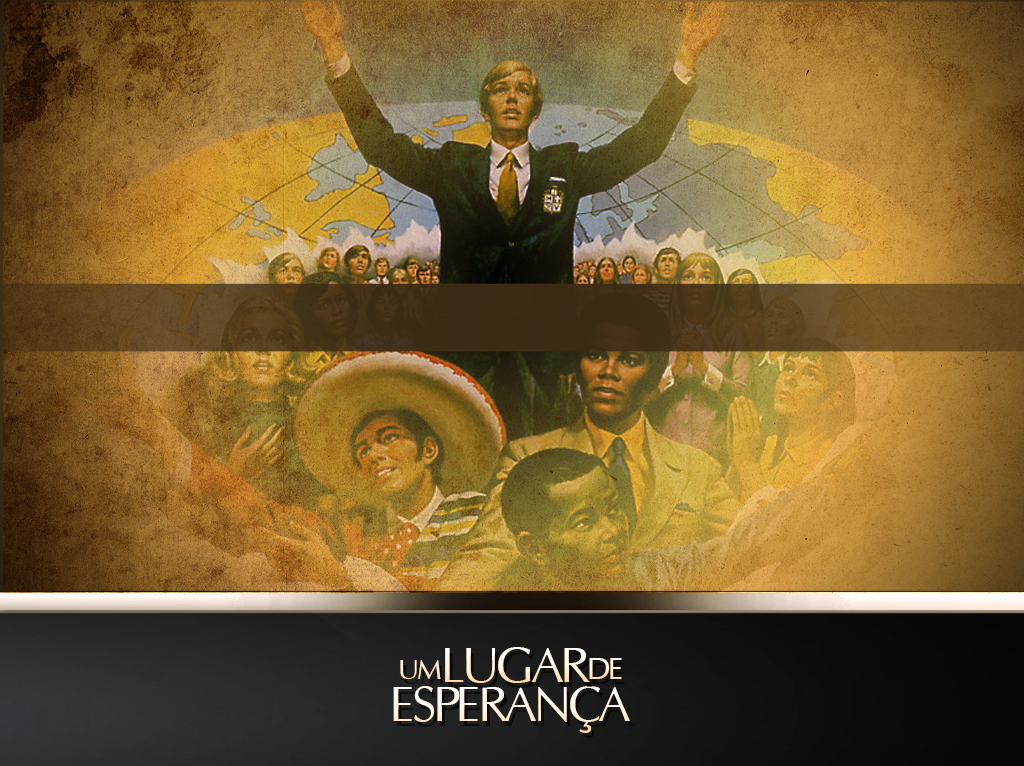 O AMOR DE DEUS É TRANSFORMADOR
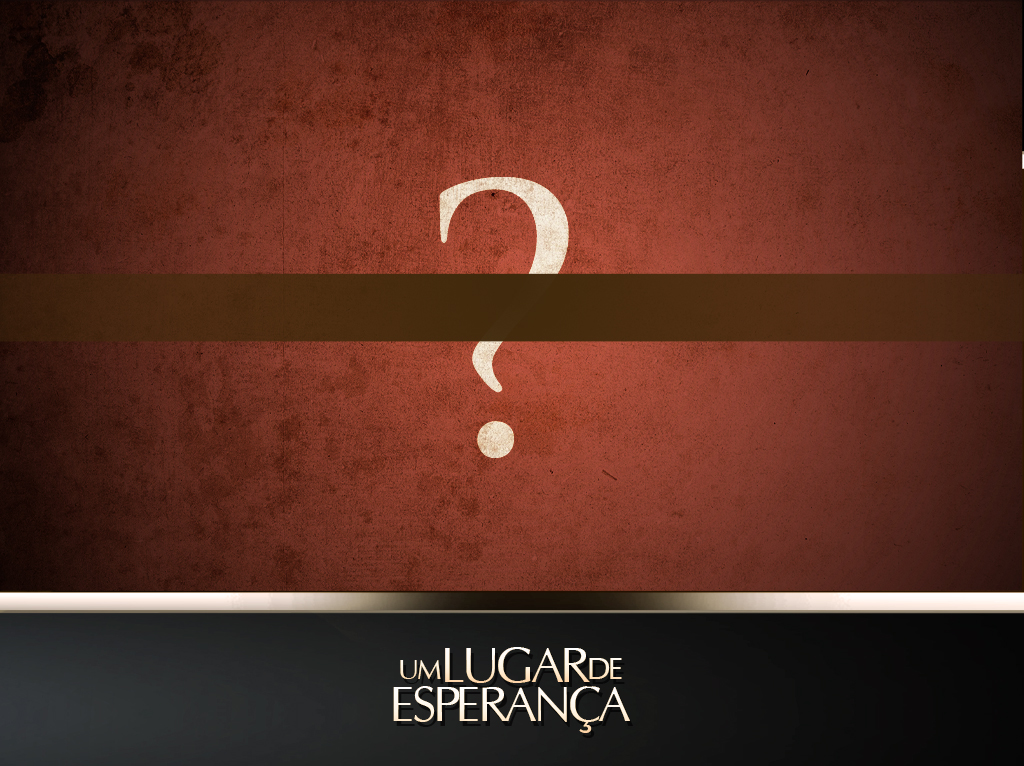 Nicolau Cruz e Davi Wilkerson
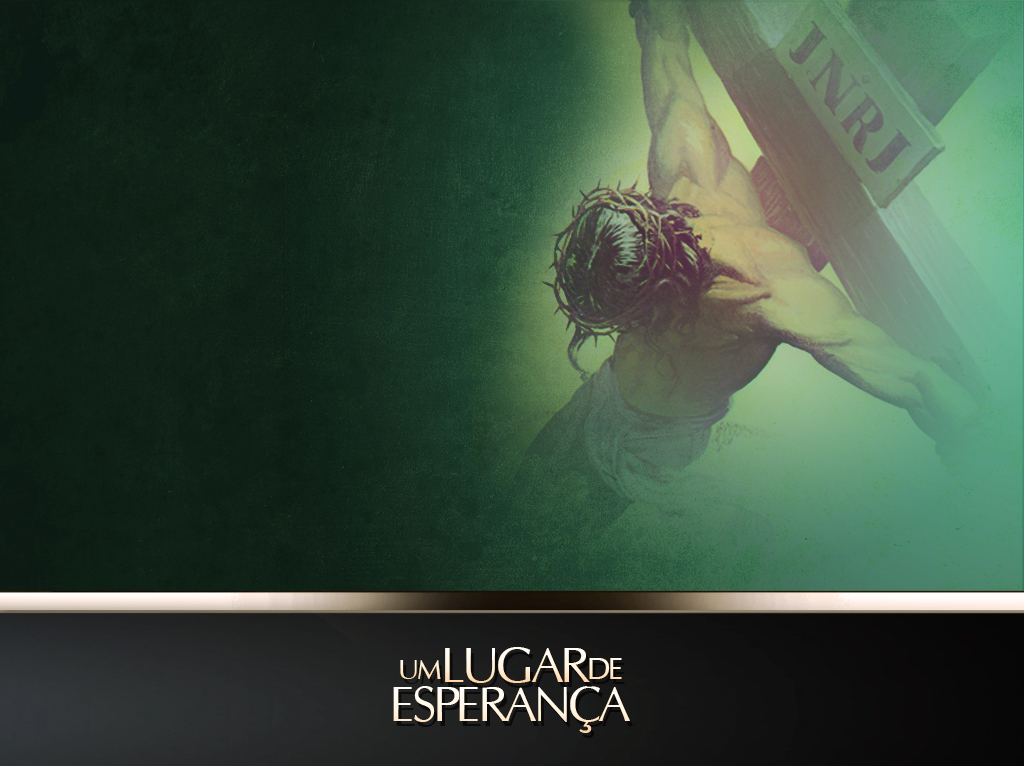 A mais elevada demonstração de amor já demonstrada sobre a face da terra foi no Calvário. 

Cristo demonstrou o amor mais profundo jamais vivido por alguém ao morrer por seus amigos.
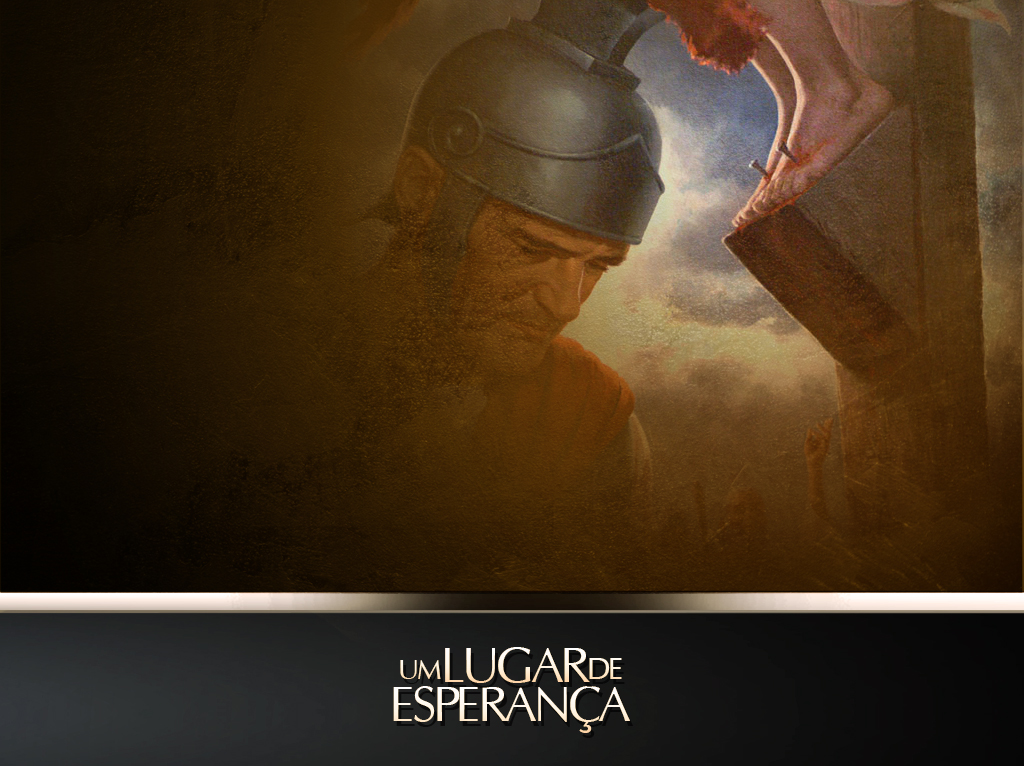 Mas Cristo foi ainda mais além, Jesus morreu por seus inimigos  Romanos 5:6.
Foi o Filho de Deus, o Deus de glória, o Príncipe da vida que foi crucificado e morto em nosso lugar.
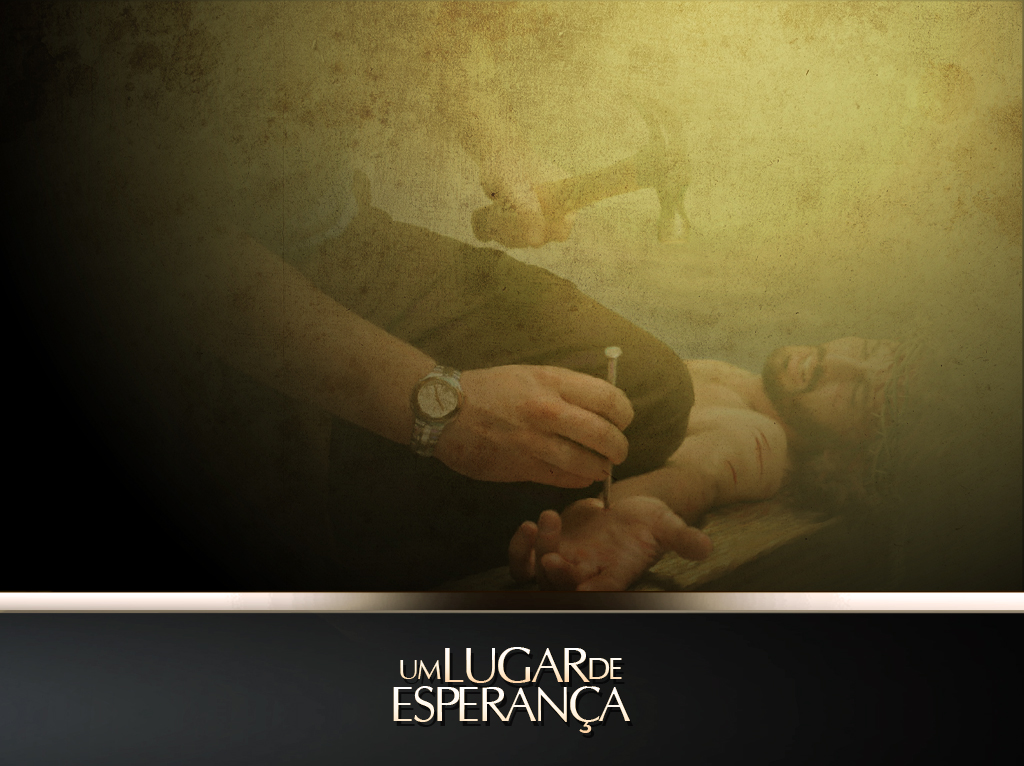 Nós é que merecíamos morrer aquela morte para pagar por nossos pecados. 

Mas o Filho de Deus tomou o nosso lugar para que pudéssemos receber a libertação de nossa culpa e poder para vencer o pecado em nossa vida.
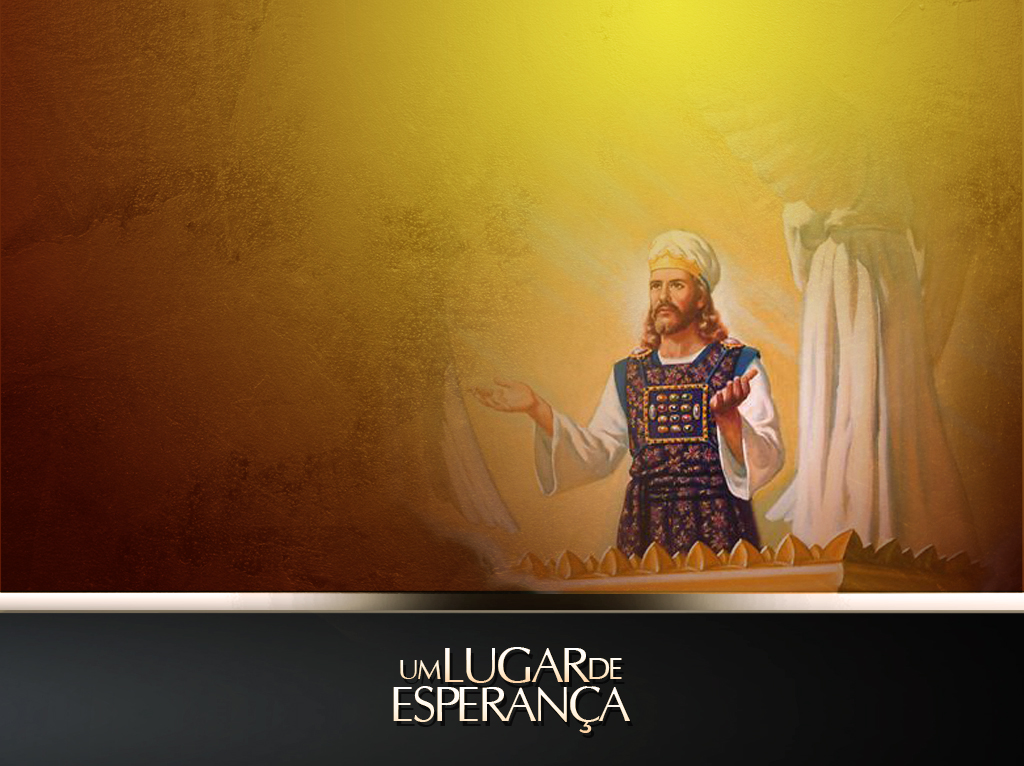 O amor de Deus revelado no 
santuário e demonstrado na cruz do Calvário está 
disponível hoje para você. 

Cristo está no santuário 
celestial nesse momento 
intercedendo pelos seres 
humanos.
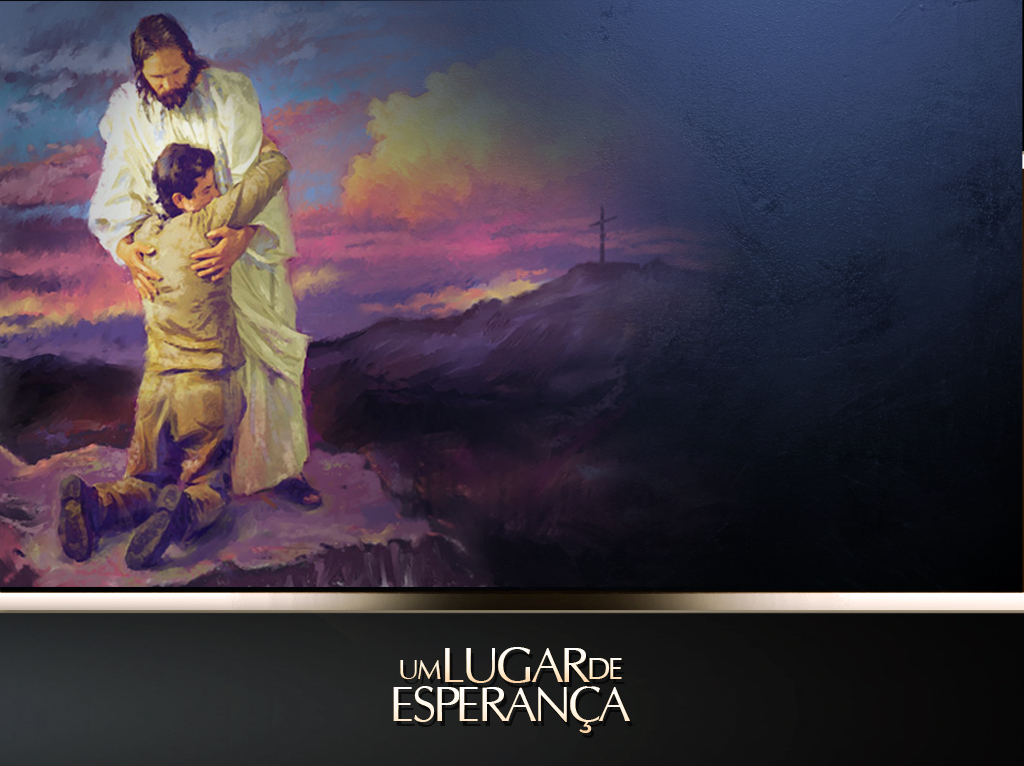 Ele assumiu o nosso lugar. 

Ele sofreu o castigo que nós merecíamos para que pudéssemos receber a vida que só a Ele pertencia.
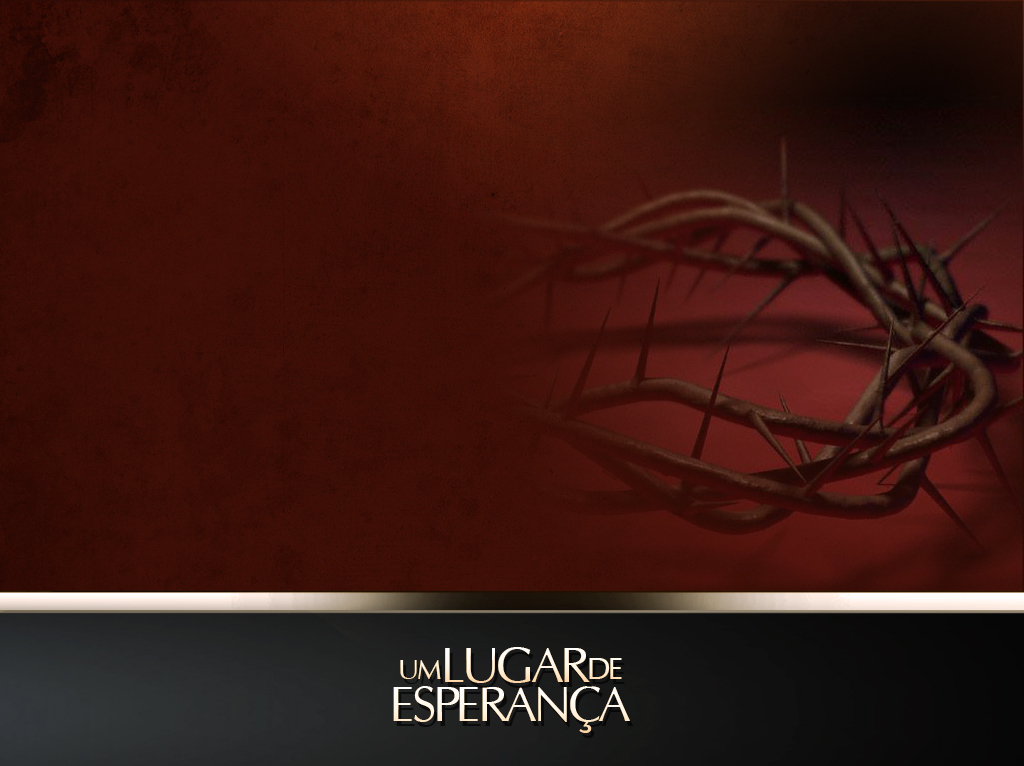 Nós vivemos porque Cristo morreu por nós na cruz do Calvário.

“Ninguém tem maior amor do que este: de dar alguém Sua própria vida em favor dos Seus amigos” 

João 15:13.
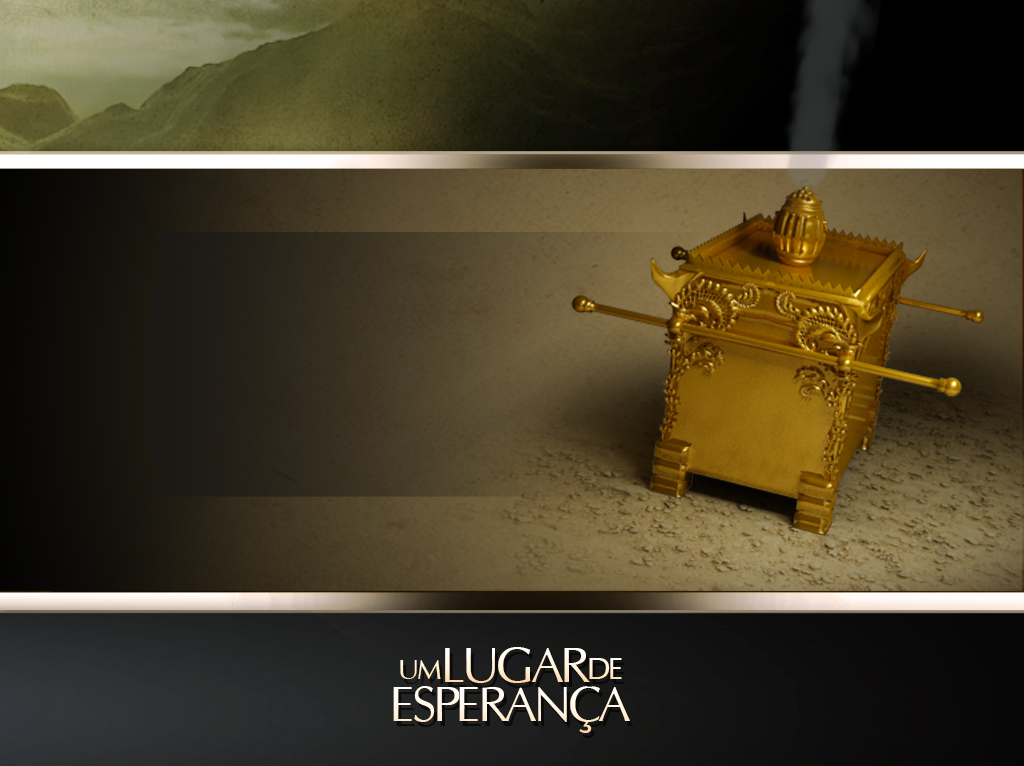 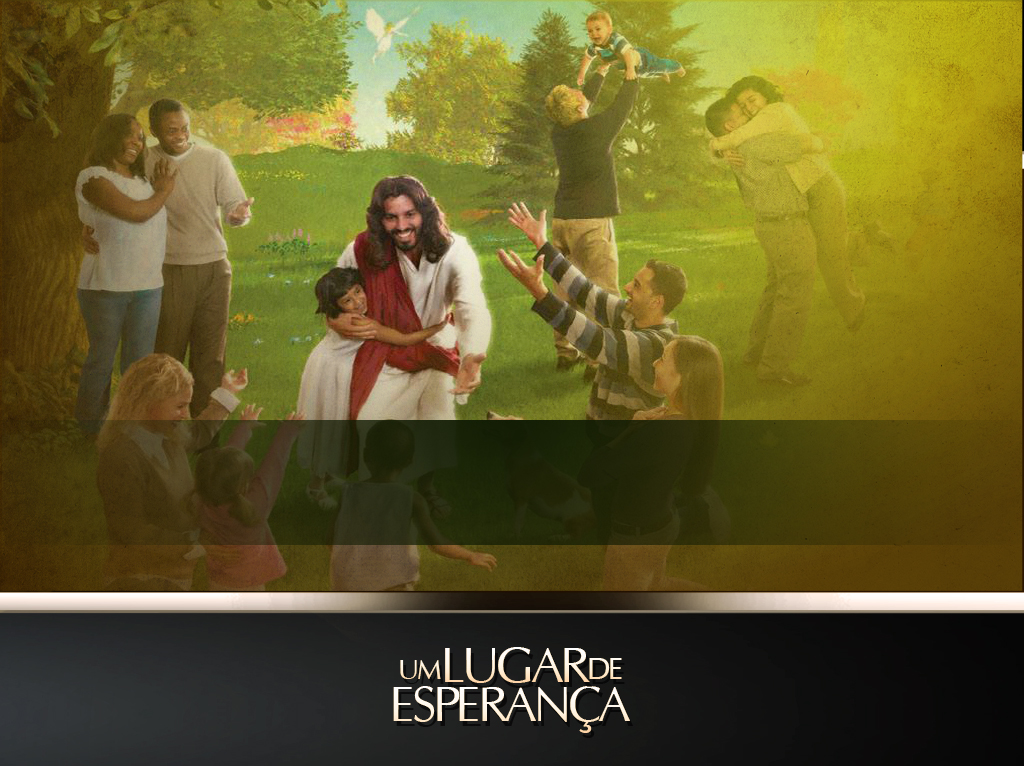 Você gostaria de viver na esperança de dias melhores e na certeza de um futuro no lar que Deus está preparando para cada um de nós?